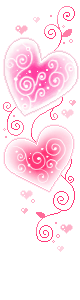 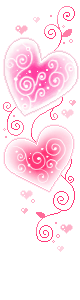 CÔNG NGHỆ 
LÀM ĐỒ CHƠI - TIẾT 3
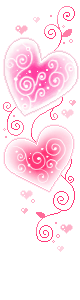 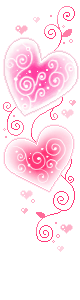 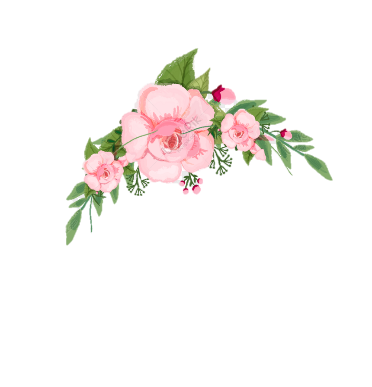 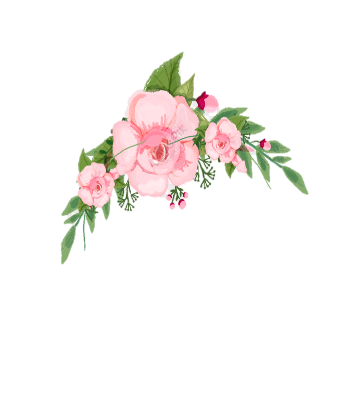 Thứ Ba, ngày 18 tháng 4 năm 2023
Công nghệ
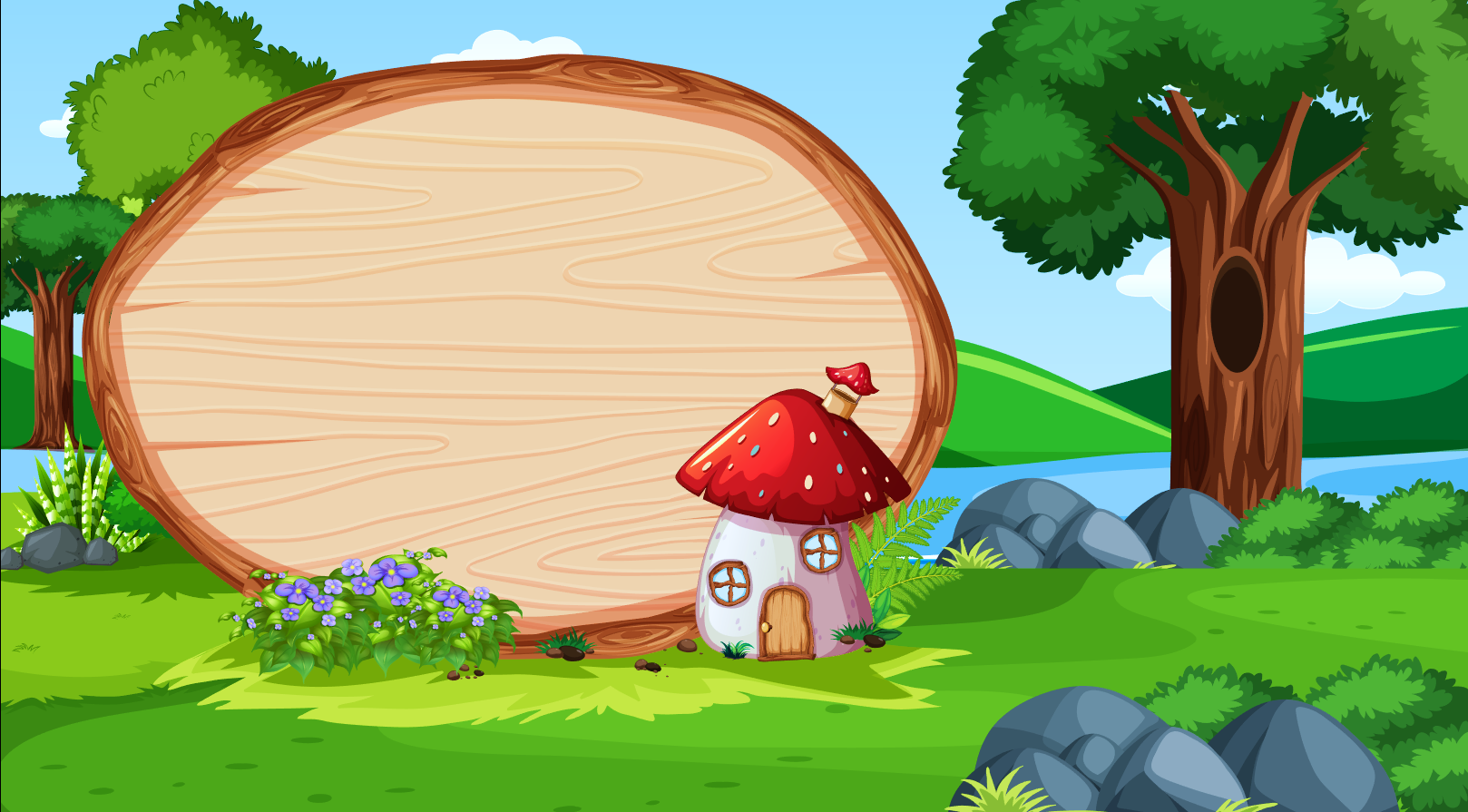 KHỞI ĐỘNG
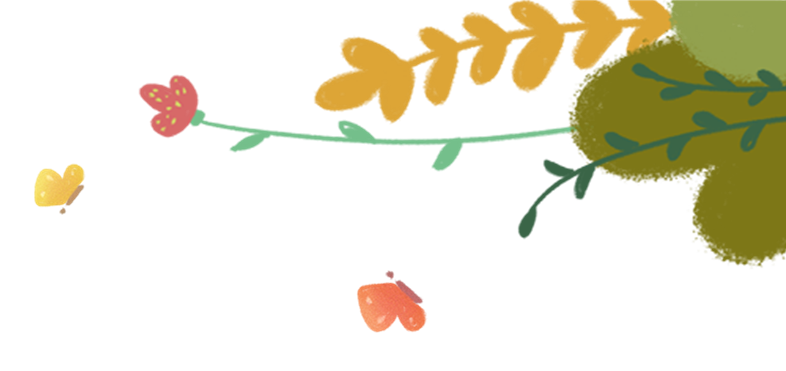 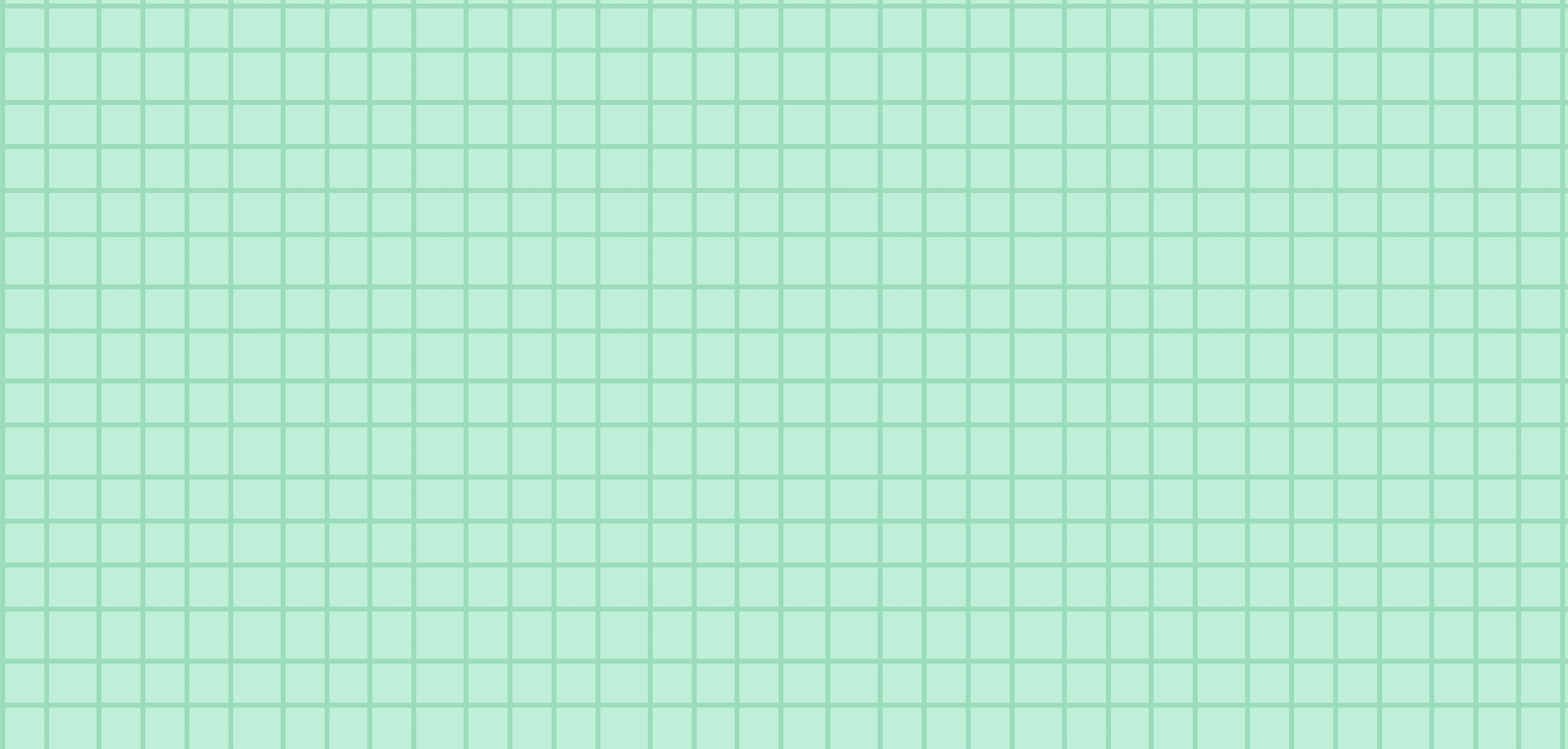 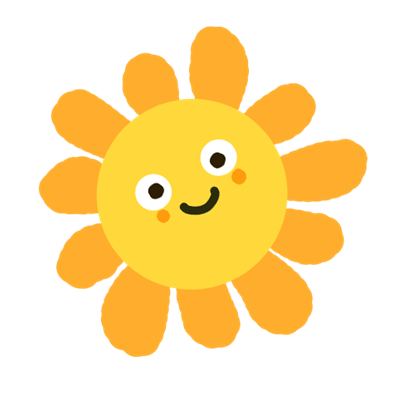 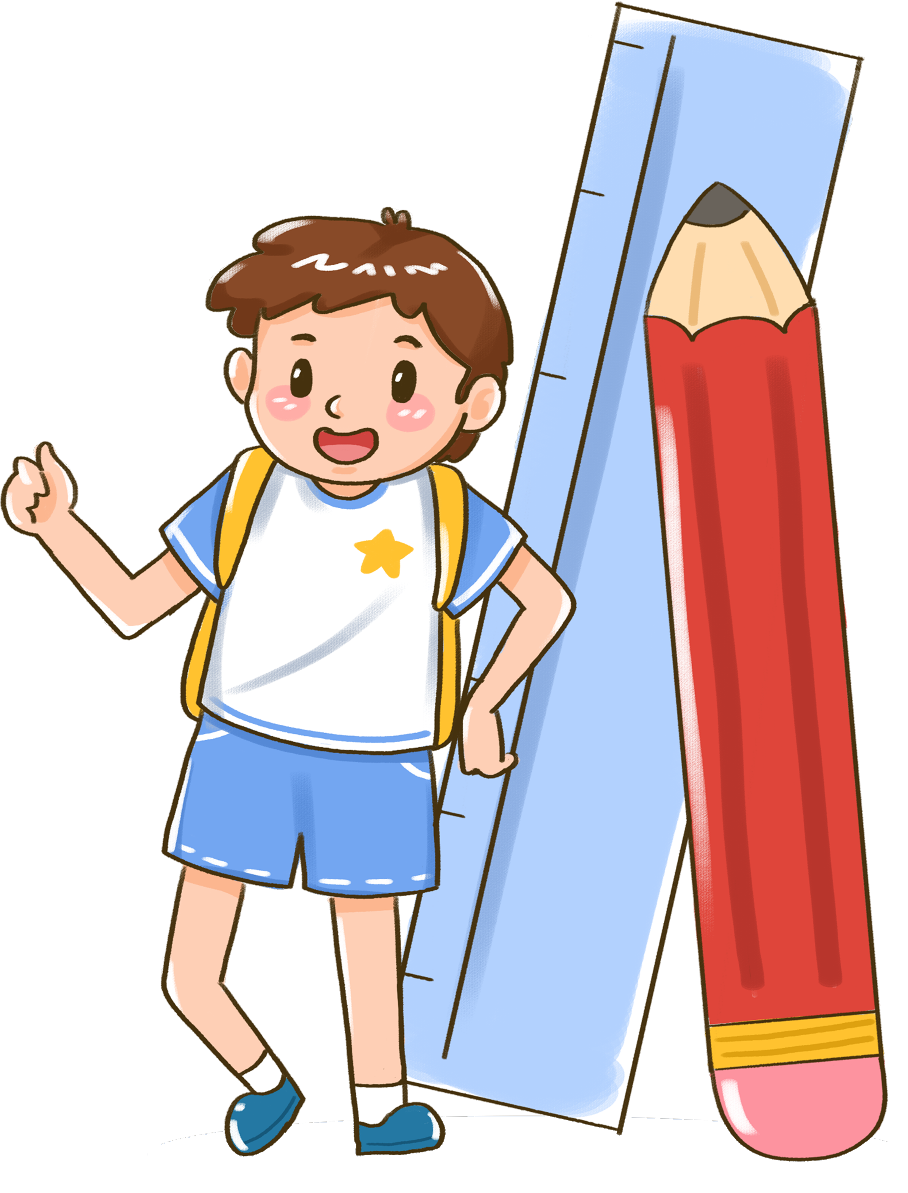 Kiểm tra bài cũ
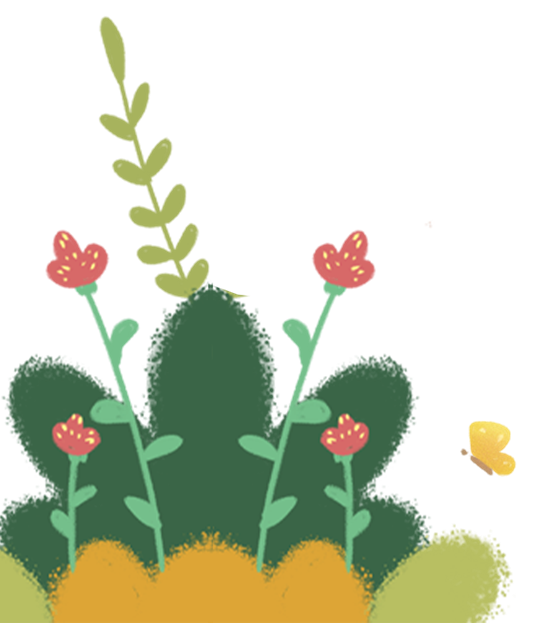 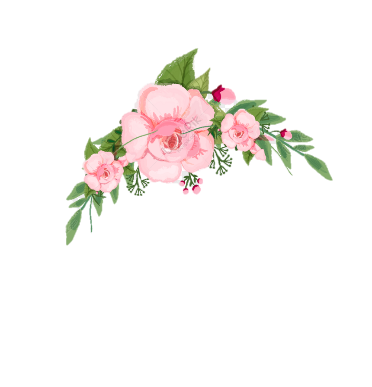 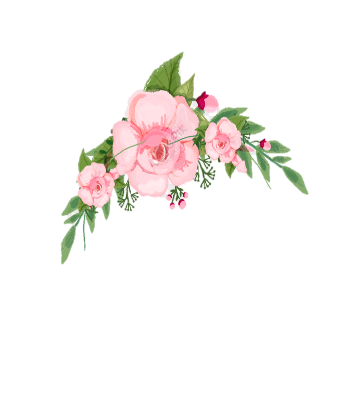 Thứ Ba, ngày 18 tháng 4 năm 2023
Công nghệ
Bài 10: Làm đồ chơi (Tiết 3)
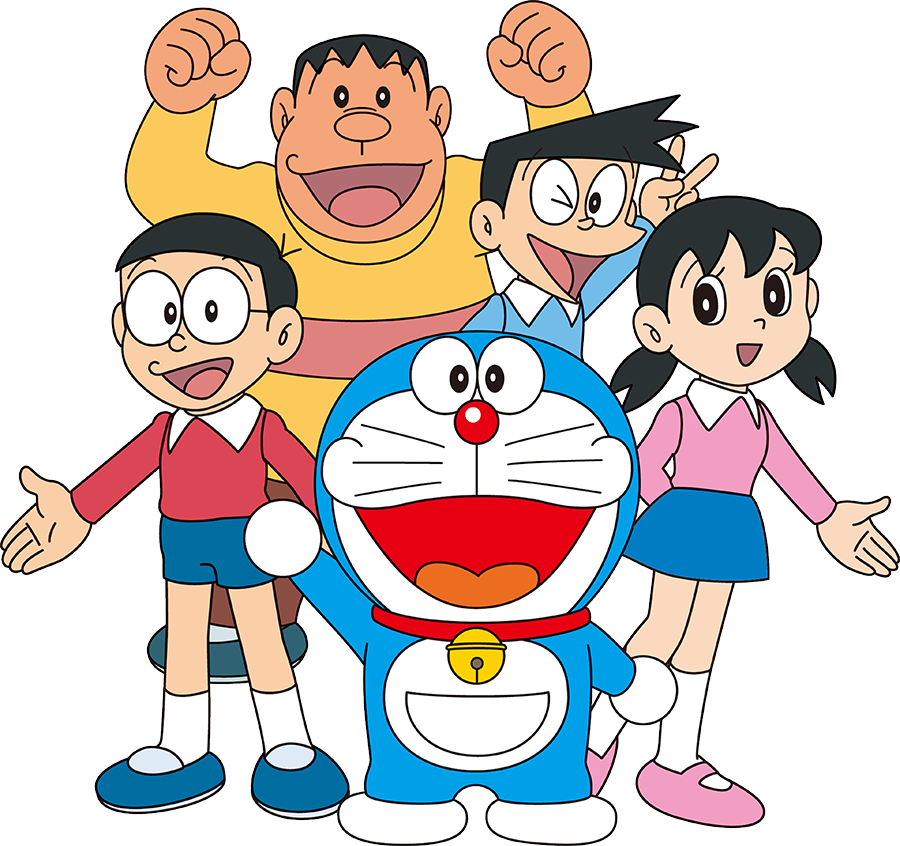 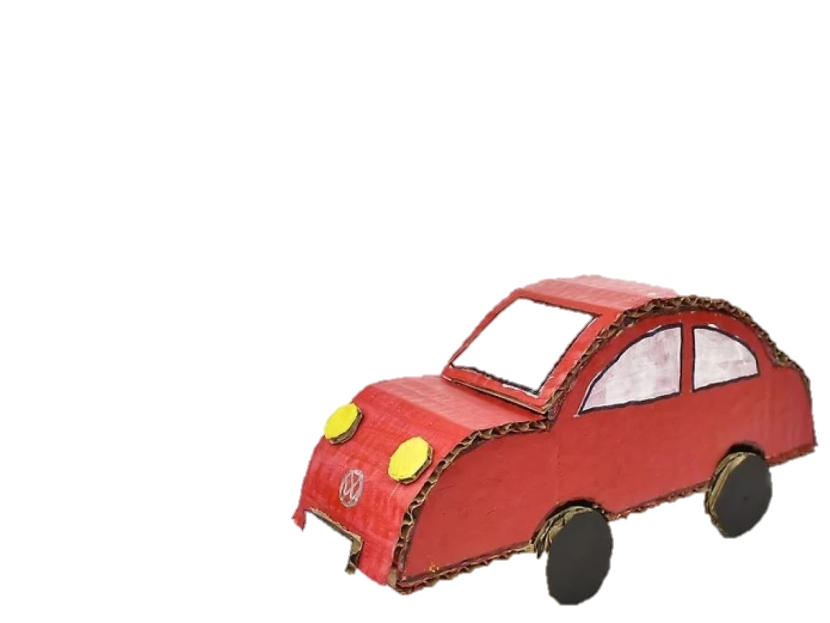 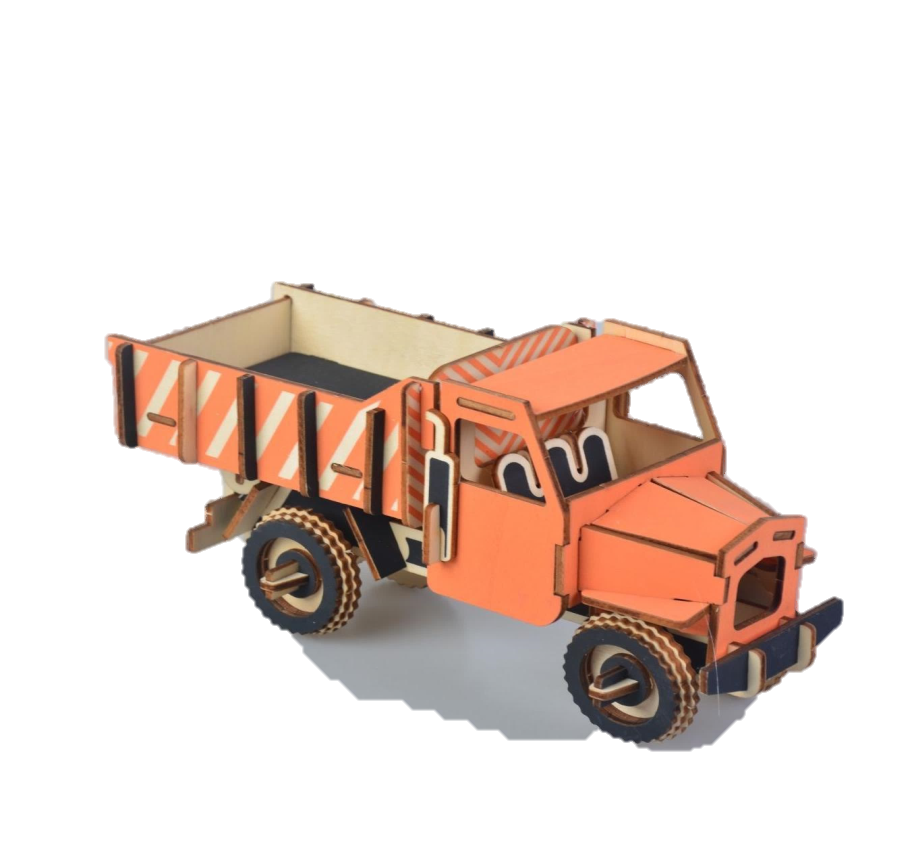 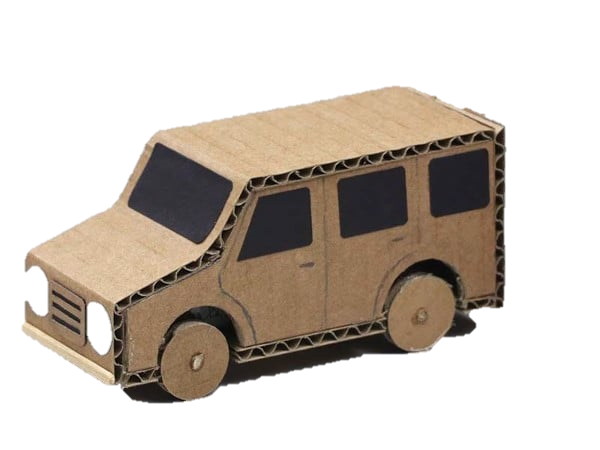 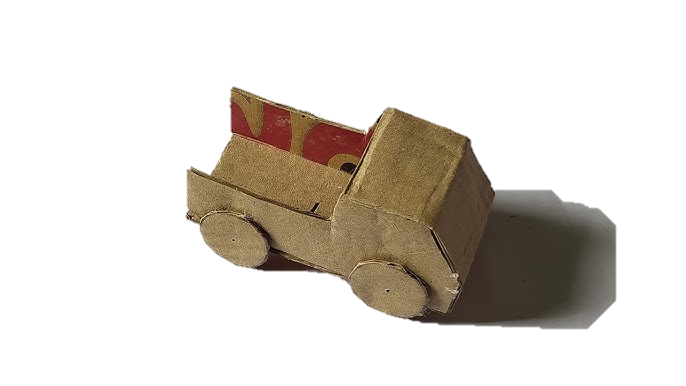 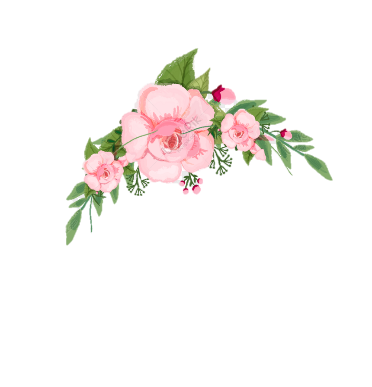 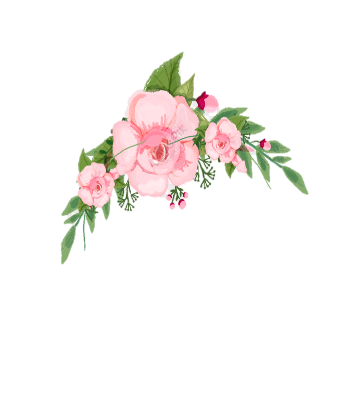 Thứ Ba, ngày 18 tháng 4 năm 2023
Công nghệ
Bài 10: Làm đồ chơi (Tiết 3)
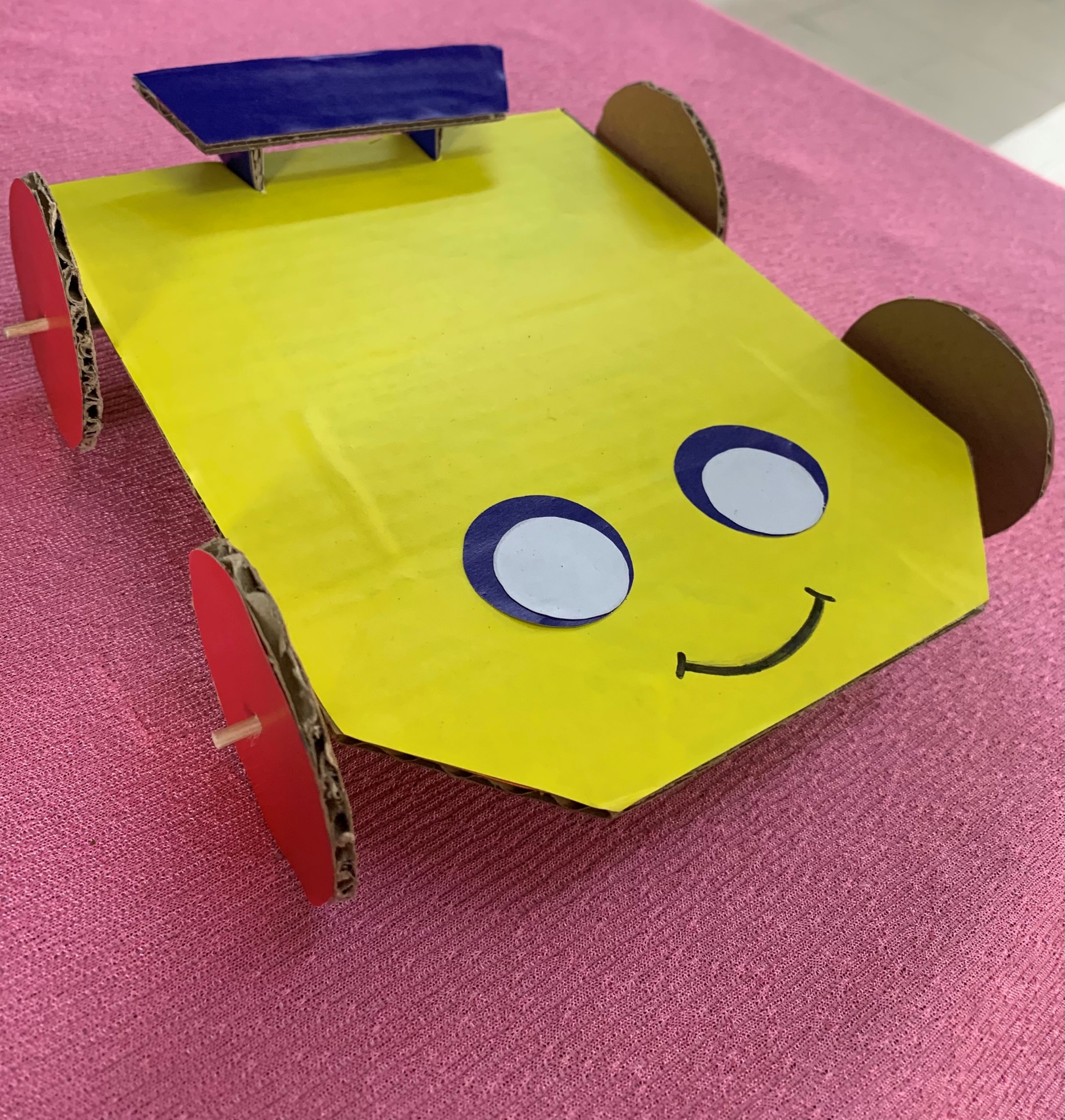 MÔ HÌNH XE ĐỒ CHƠI BẰNG GIẤY BÌA CỨNG
Làm bánh xe và trục bánh xe
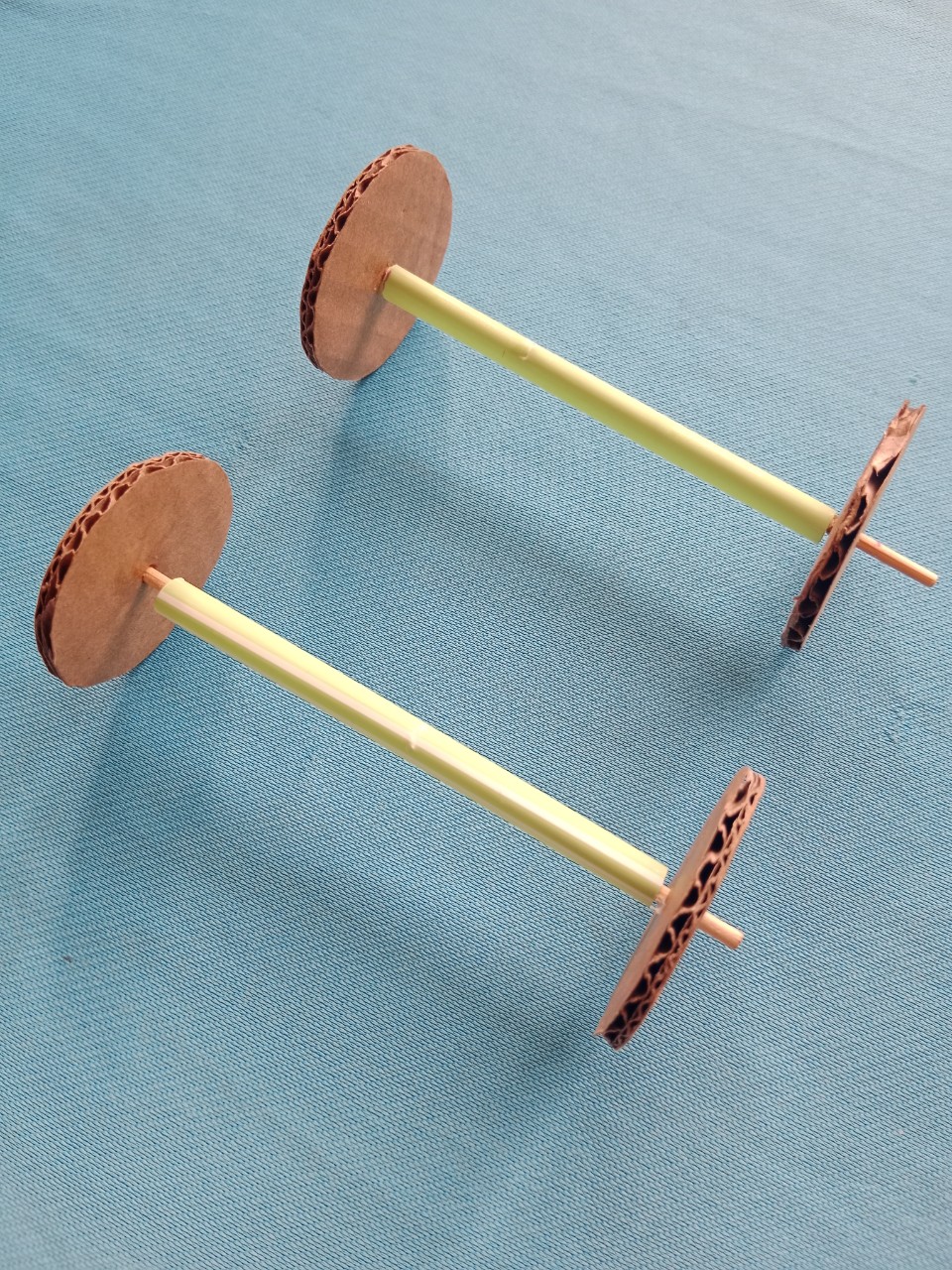 Làm thân xe
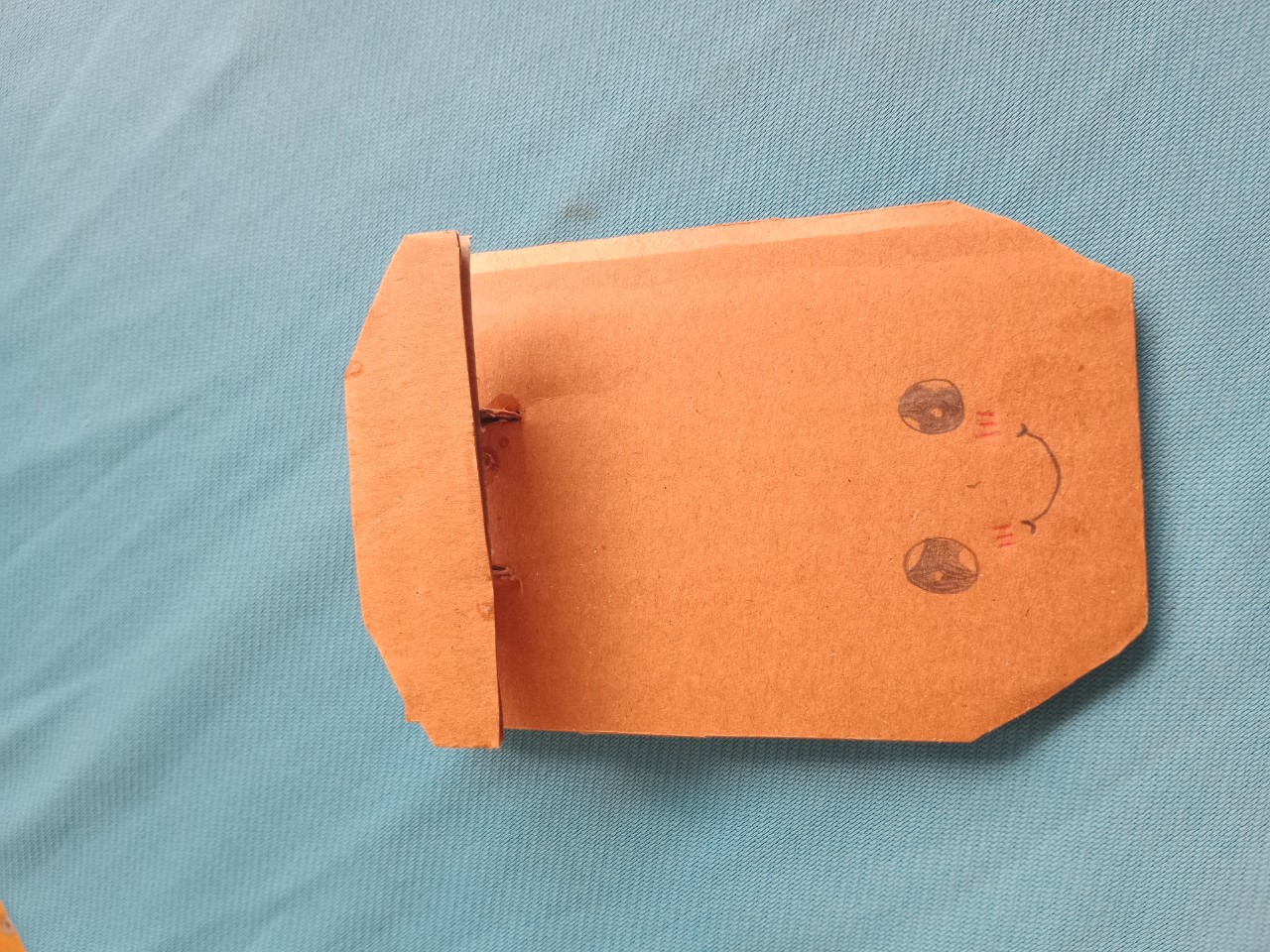 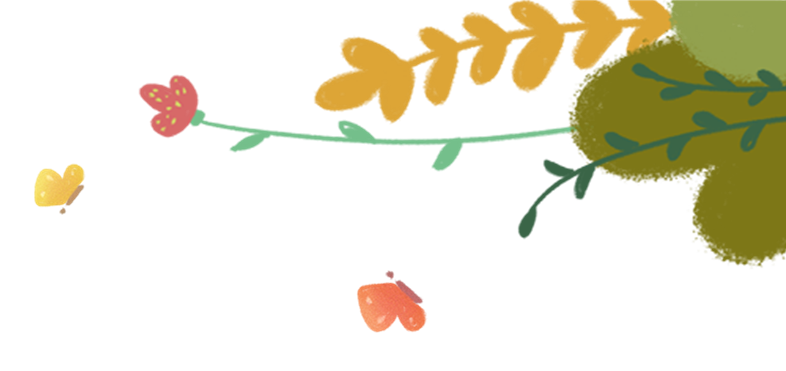 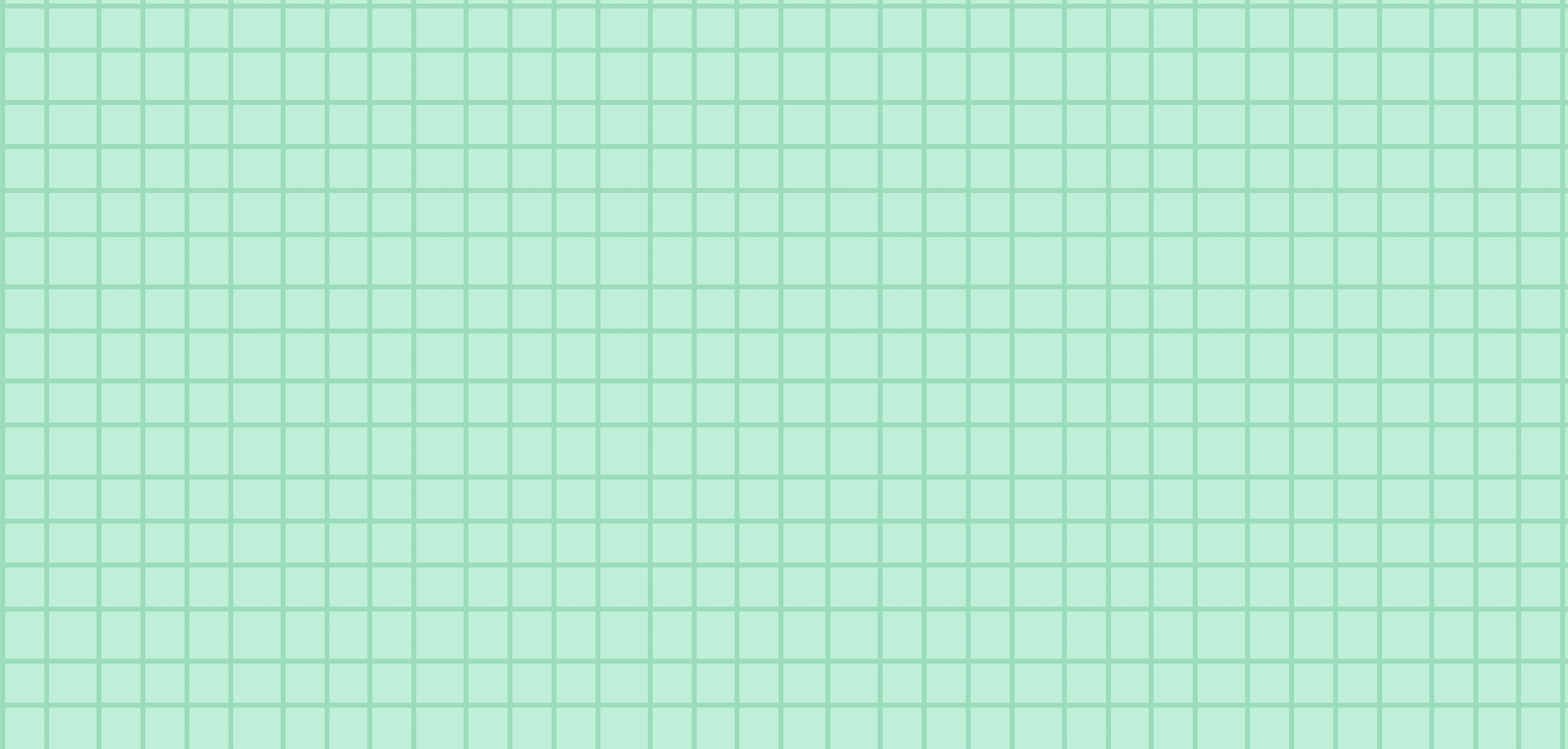 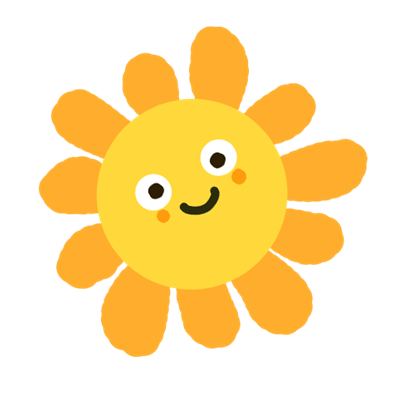 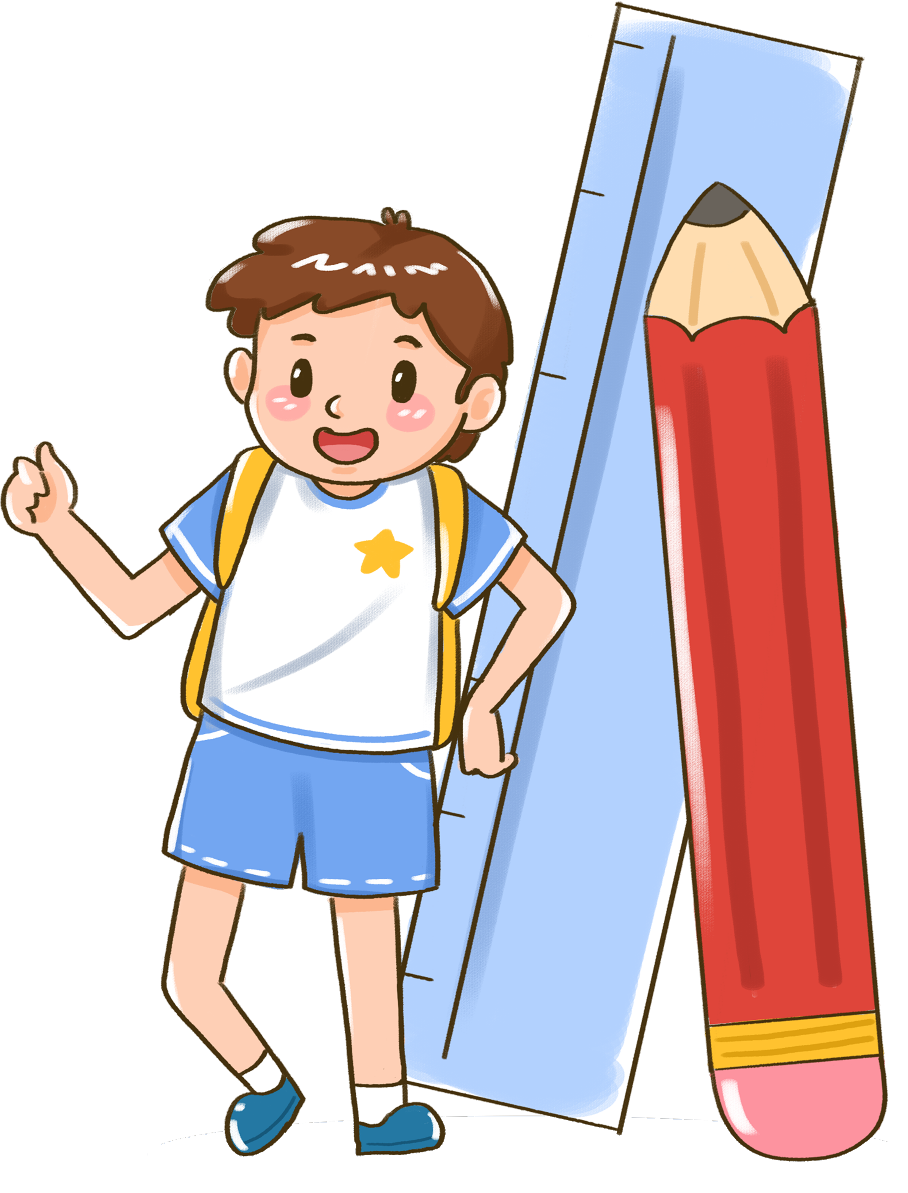 Hoạt động 2: Thực hành làm mô hình xe đồ chơi bằng giấy bìa cứng
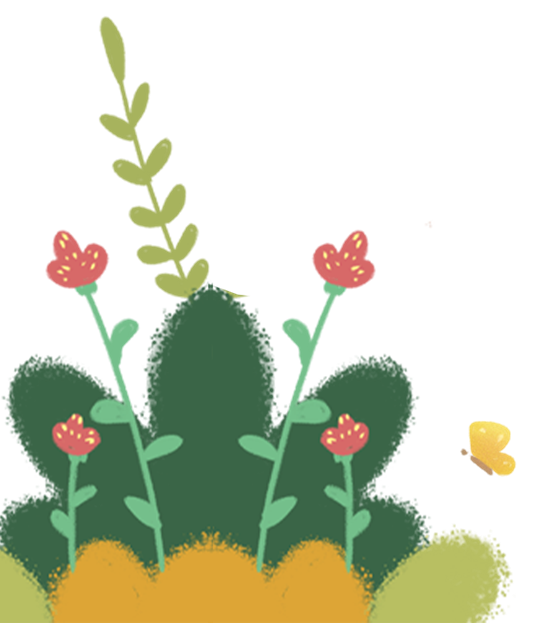 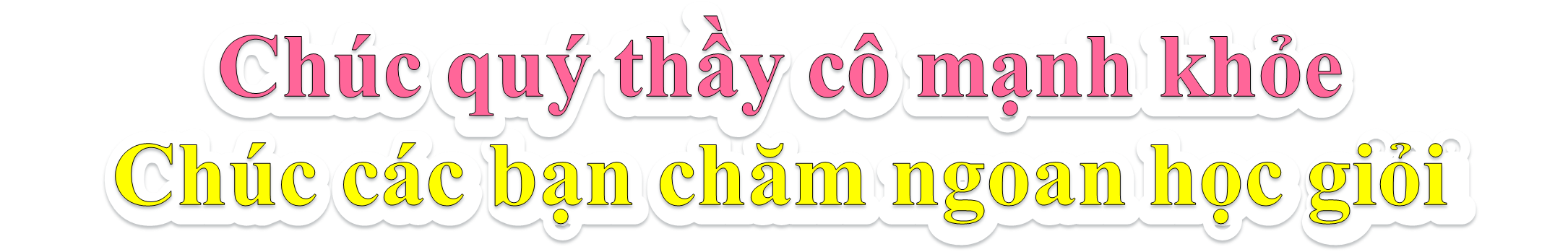